ЧОВЕК ДОМАЋИН СВЕТА
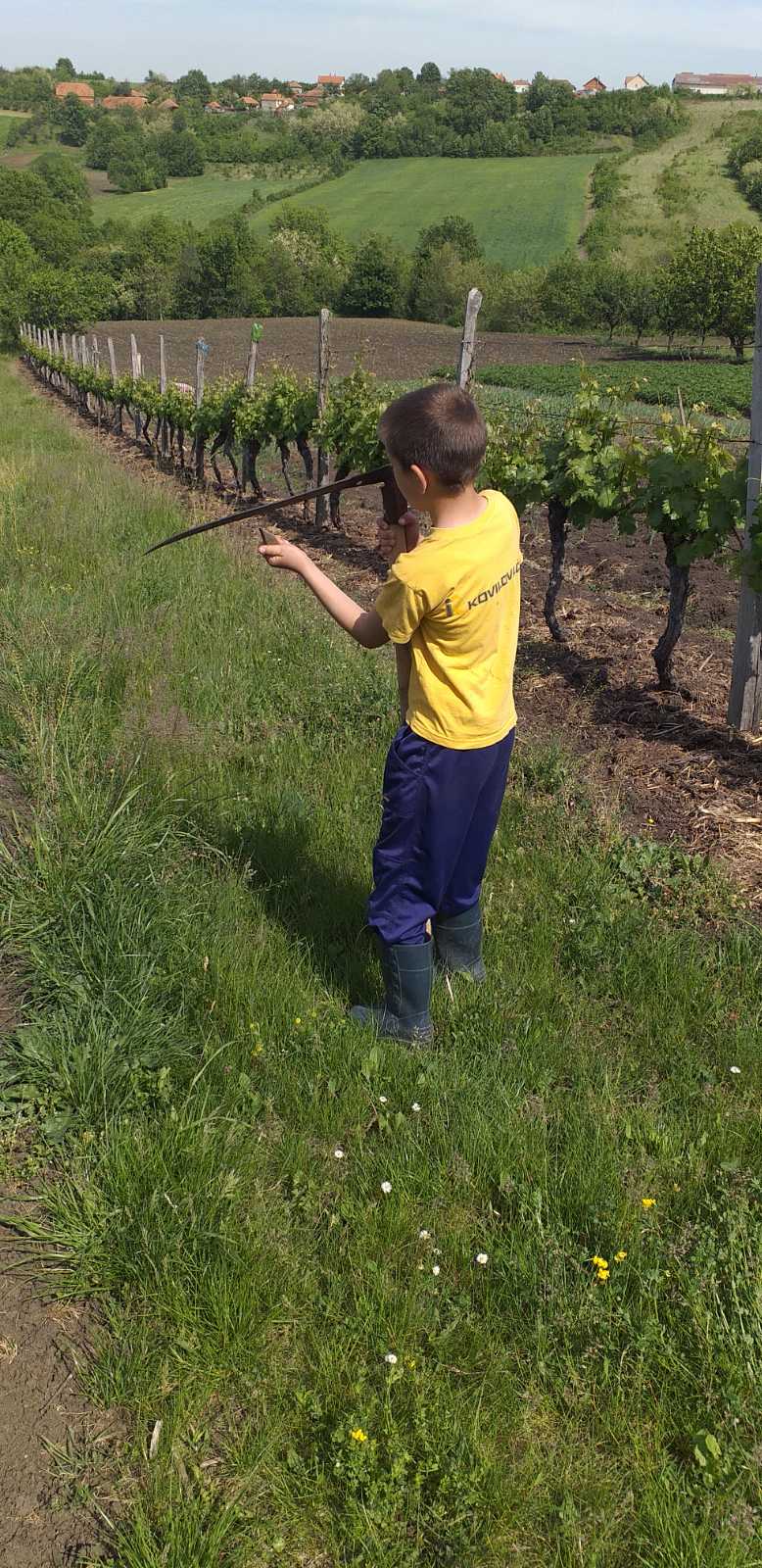 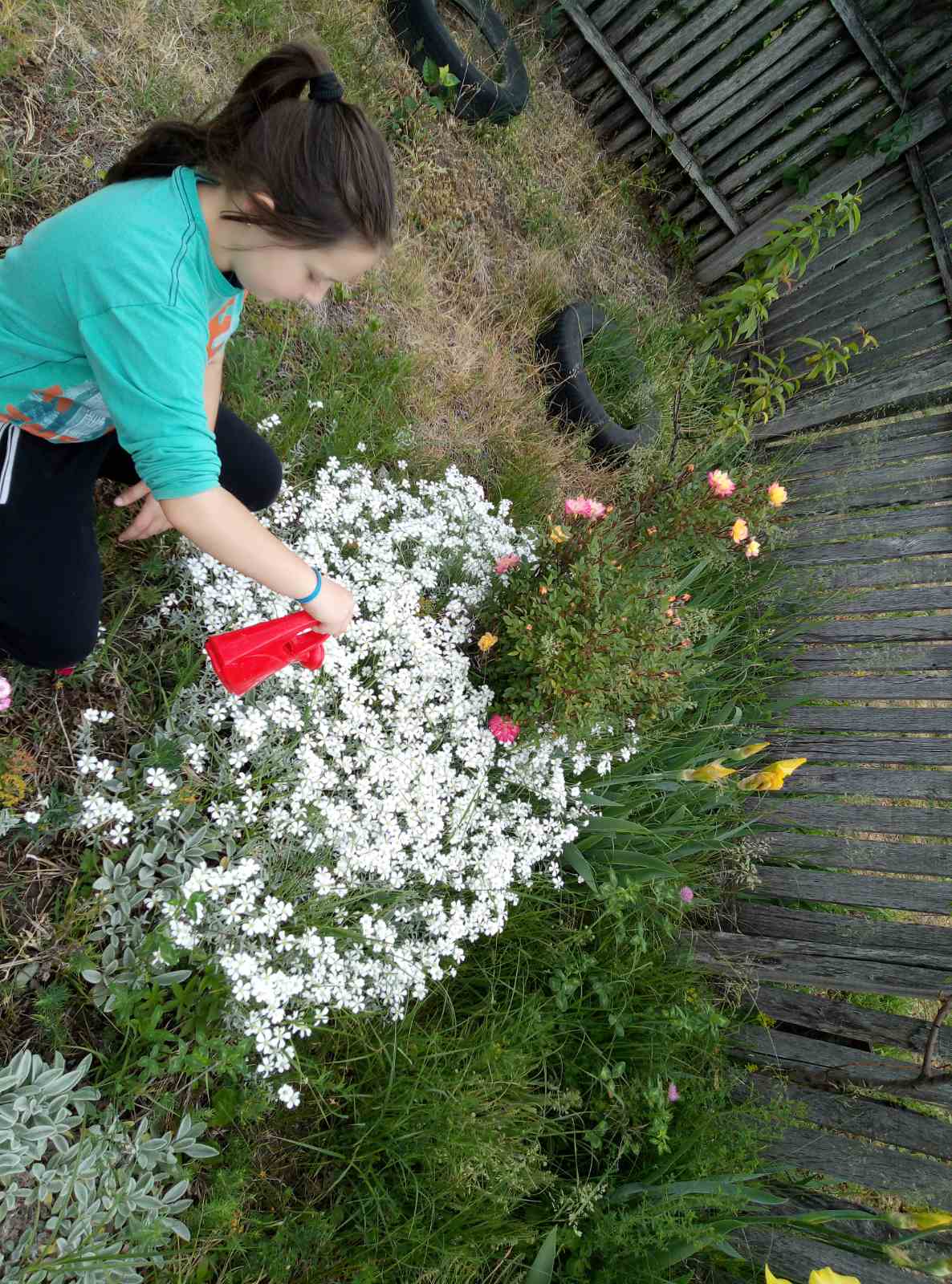 МИРА ОРЕЗУЈЕ РУЖЕ
СВЕ ЧЕКА  НА ЉУБАВ ЧОВЕКА
ТАМАРА ЗАЛИВА ЦВЕЋЕ
ЈОВА КОСИ
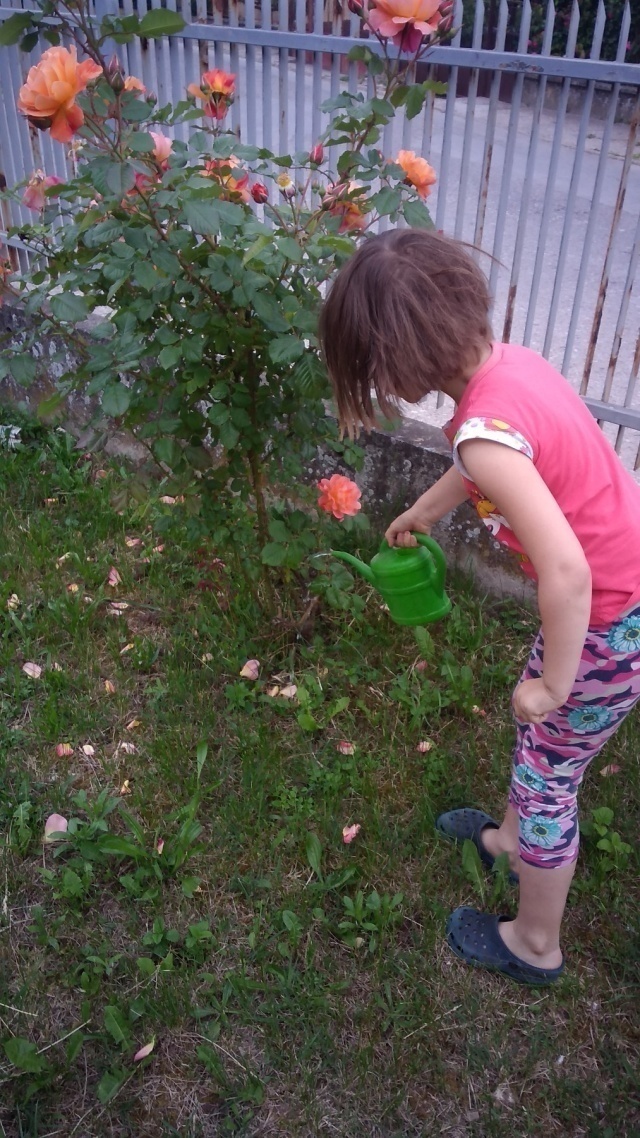 НАЂА ХРАНИ ЈАГЊЕ
АДРИЈАНА СА КОФИЦОМ
МАТЕЈА СА КОЗИЦОМ
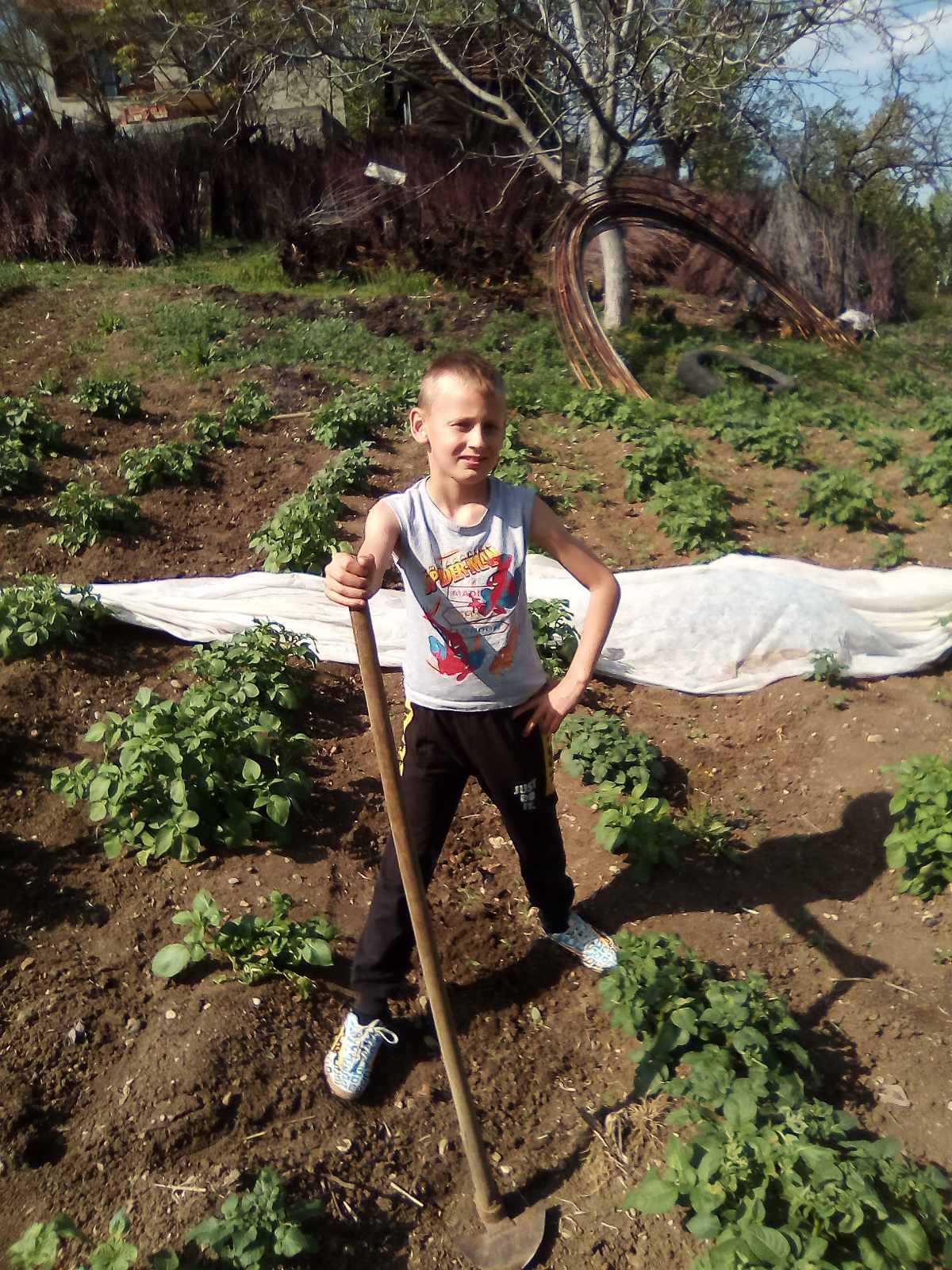 МАРТА СА ЈАГОМ
СТЕФАН ПРАВИ ЦИГЛЕ
ДЕЈАН У БАШТИ
ЈАНКО ХРАНИ КОКОШКЕ
НИКОЛИНА ЗАЛИВА
ИЛИЈА И ПРАСЕНЦЕ
ДАНИЛО КОСИ
ДАНИЈЕЛ ЦВЕЋАР
ТЕОДОРА ХРАНИ МАЦУ
ИСИДОРА И ЂУРЂЕВАК
АЦА И ГОЛУБ
АЦА ХРАНИ ТЕЛАД
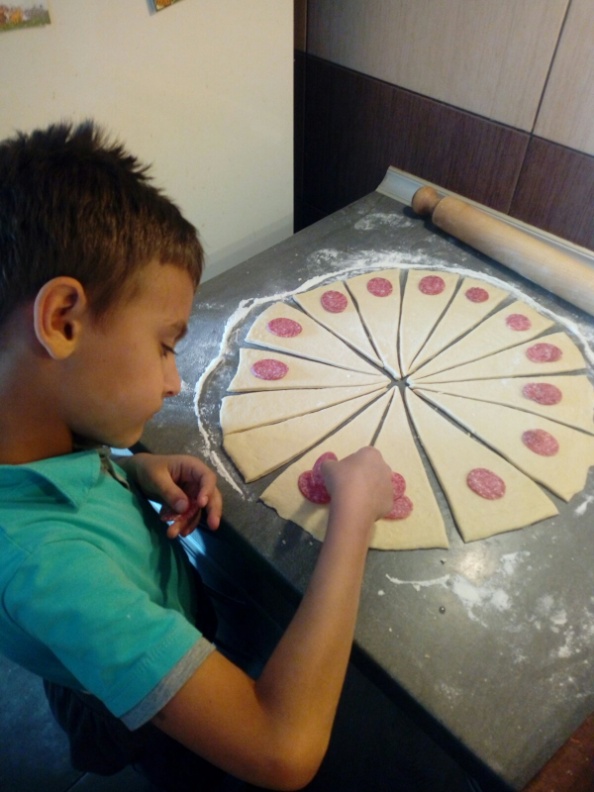 УРОШ И КИФЛИЦЕ
САВА ХРАНИ ПИЛИЋЕ
СОФИЈА И ВРАНАЦ
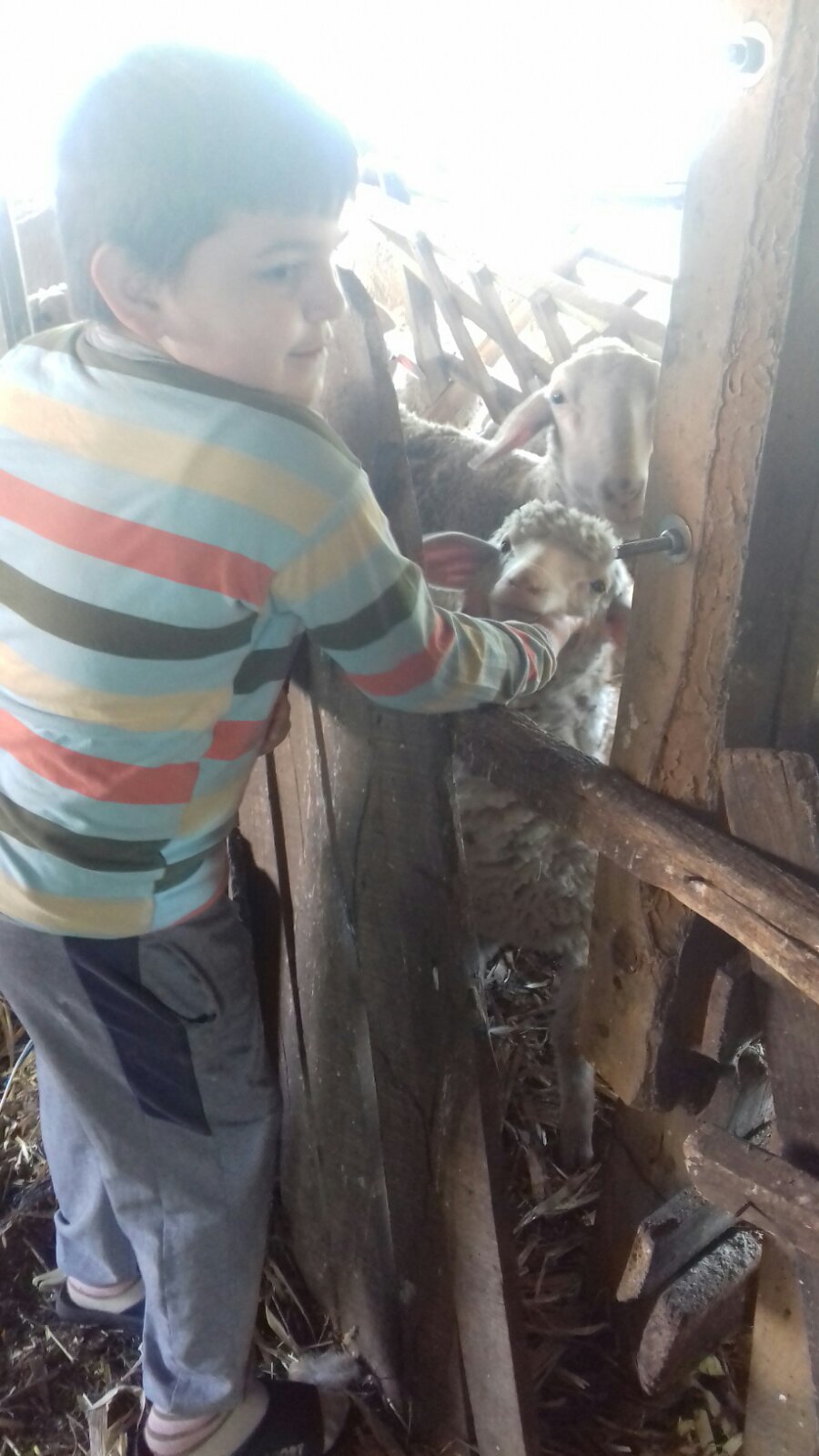 МИЛИСАВ ЧИСТИ ШТАЛУ
ПАВЛЕ СПРЕМА КОЛАЧЕ
ЛУКА И ЈАГЊЕ
АНЂЕЛИЈА КОСИ
НЕДА СПРЕМА КОЛАЧЕ
БОРИС ЗАЛИВА ЦВЕЋЕ
ХВАЛА НА ПАЖЊИ
ТАМАРА ЗАЛИВА ЦВЕЋЕ
ОГЊЕН И САЛАТА
ЛЕНА И КОЗЕ